LIFE BEYOND HIGH SCHOOL ISDIFFERENT THAN WHAT IT USED TO BE
KIMBERLY MCNULTY
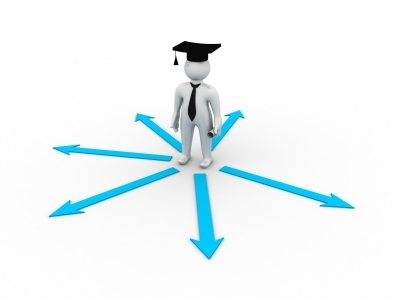 What Impacts Change?
Changes and experiences of different generations. As a generalization…
 Each generation has different likes, dislikes and attributes
Have had collective experiences and therefore have similar ideals
Birth date may not always be indicative of their generational characteristics, as a common group there are similarities
Baby Boomers			1946-1964
“Me” generation
“American Dream” was promised to them & they pursued it
Education is a birthright
Work environment organizational hierarchy, equal opportunity
Developed careers through opportunity within one industry- moved up based on seniority
Work: career leading to retirement
Technology: Microwave & TV
Communication: Touch tone phones
Generation X		      1965-1980
“Latch-Key Kids”
Came to age when USA losing status
Education “A way to get there”
Work environment functional, positive, fun, face paced, access to leadership & information
Career development through more degrees & experiences- loyal to selves over industry/companies
Work is a contract/ just a job
Technology: What you can hold in your hand
Communication: Cell phones
Generation Y/Millennials		1981-2000
Echo Boomers, 9/11 Generation
Came to age in economic expansion
Education is an incredible expense
Work environment creative, achievement-oriented, want continuous feedback, relaxed
Enter work with more experiences than any generation- continue to seek experiences in work or elsewhere
Technology: Intangible
Communication: Internet, picture phones, email, social media etc.
Generation Z		         After 2001
TWEENS: 8-12 years old
 Estimated 29 million by 2009
TODDLER/ELEM AGE:
 61% ages 8-17 have TV in rooms
35% have video games
14% have DVD player
 4 million have own cell phones
 Kids leave toys at younger age called KGOY (kids growing older younger)

Will never know a world without computers and cell phones!
So What Does This Mean?
Life beyond high school will ALWAYS be evolving
Need to teach & prepare students for what THEIR futures will look like (without knowing)
Teaching kids HOW TO LEARN will allow them to keep up with their generation
Helping students understand personal strengths, interests, opportunities, how to use resources is crucial
Need more proof?
How Does This Affect our ICAP work?
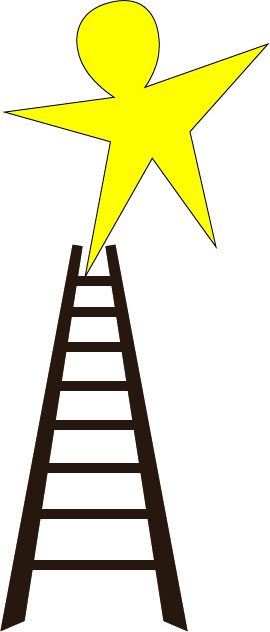 Create an ICAP plan that allows students to
Plan intentionally with open mind and flexibility
 Use the support tools and resources to benefit THEIR needs
 See the big picture (beyond Colorado requirements)
 Take ownership in the process
 Encourage growth and self-discovery
 Imagine a future beyond today’s opportunities
 Make their plans meaningful and relevant
 Expand their understanding and outlook
 Challenge them to problem solve and deal with bumps in the road
 Feel prepared and confident
References
Novak, J. (2014, May 8). The Six Living Generations In America - Marketing Teacher. Retrieved January 29, 2015, from http://www.marketingteacher.com/the-six-living-generations-in-america/

Generational Differences Chart. (2013, June 4). Retrieved January 29, 2015, from http://www.wmfc.org/uploads/GenerationalDifferencesChart.pdf

Fisch, C., McLeod, S., & Brenman, J. (2014, July 6). Did You Know? Shift Happens, 2014 remix. Retrieved January 29, 2015, from https://www.youtube.com/watch?v=PcZg51Il9no